Οι φωνούλες Η,η Ι,ι και Υ,υ
Δημόσιο Νηπιαγωγείο Ριζοκαρπάσου
Σχ.Χρ. 2020-21
Νίκη Ευαγόρου
Καλημέρα φίλοι μου σήμερα θα μάθουμε τις φωνούλες «η,ι,υ»
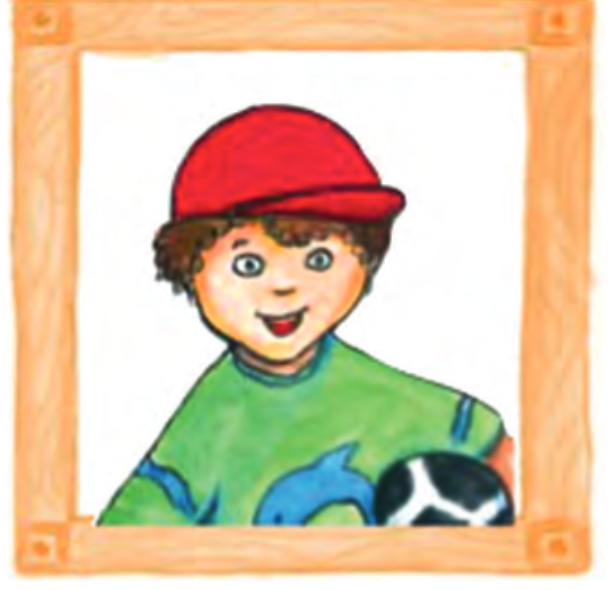 Ας ξεκινήσουμε λοιπόν!!!
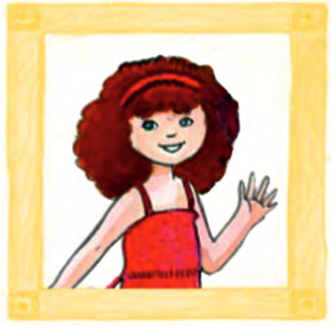 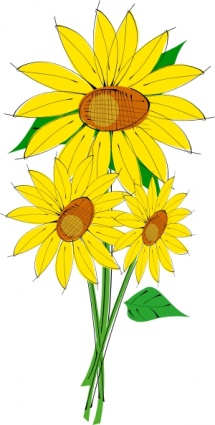 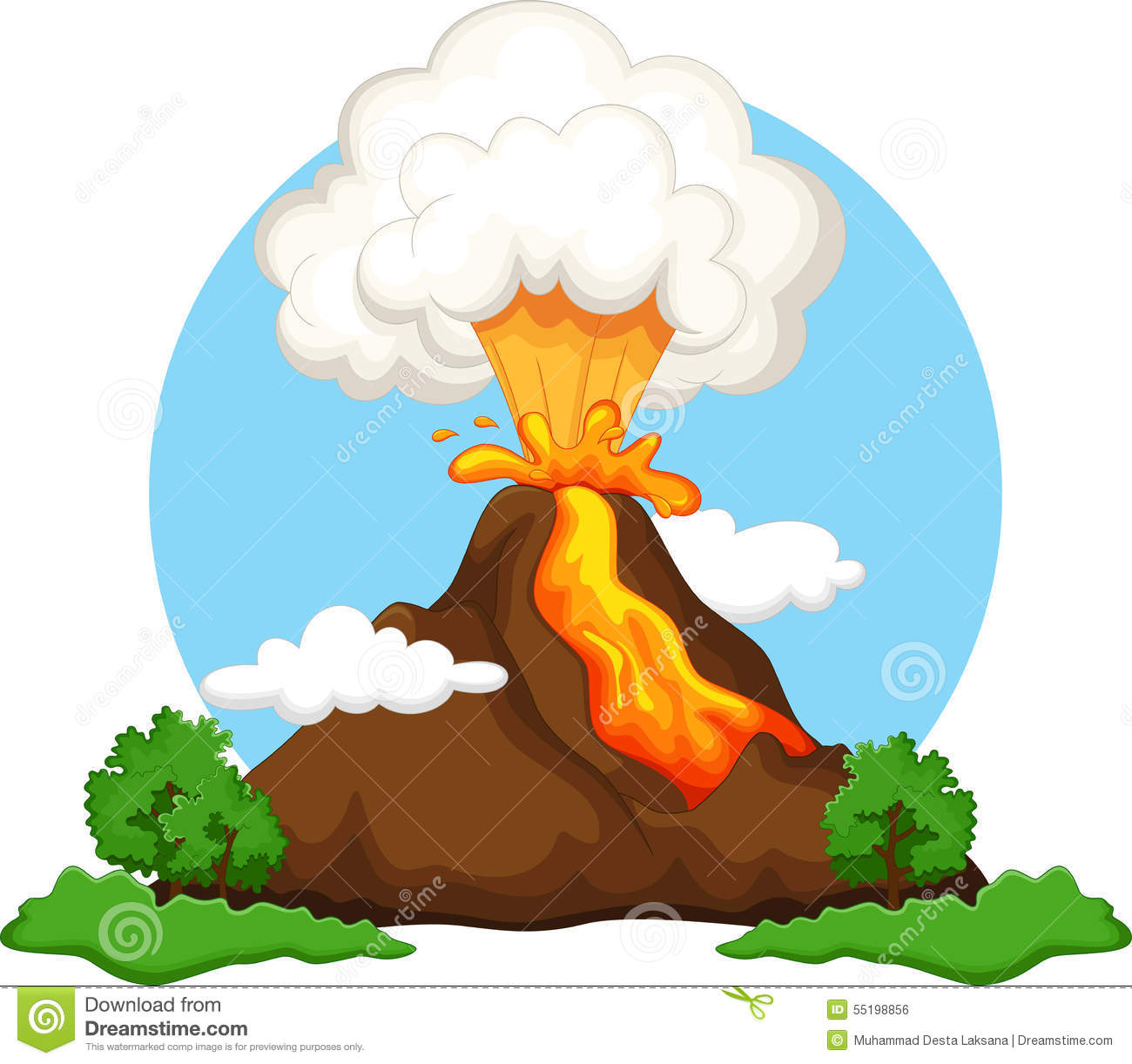 ηλιοτρόπιο
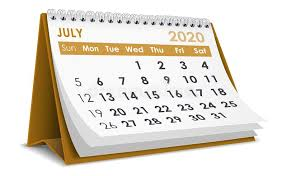 ημερολόγιο
Η
η
ηφαίστειο
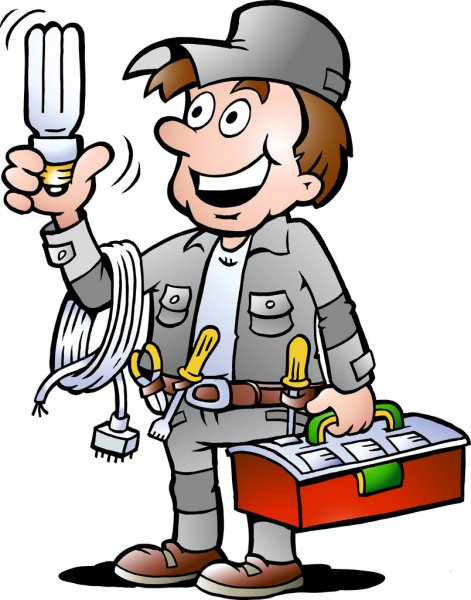 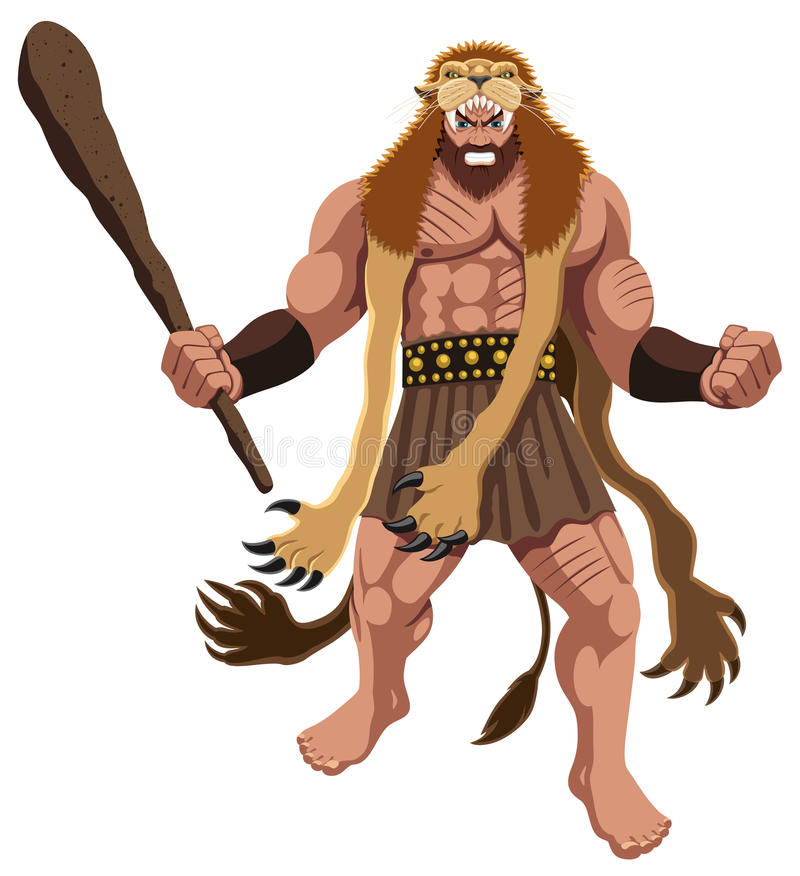 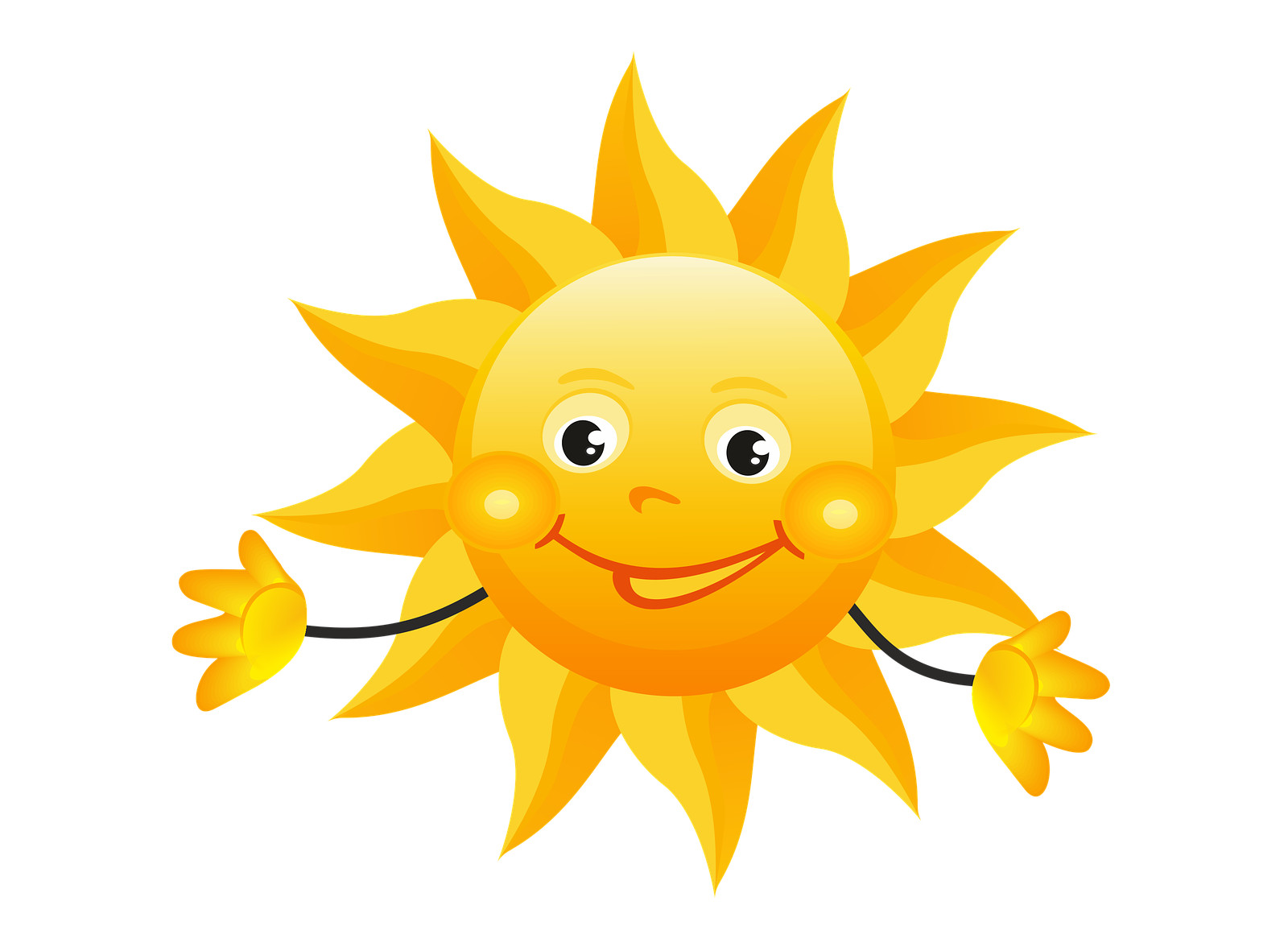 ηλεκτρολόγος
Ηρακλής
ήλιος
Πώς γράφουμε το Η η
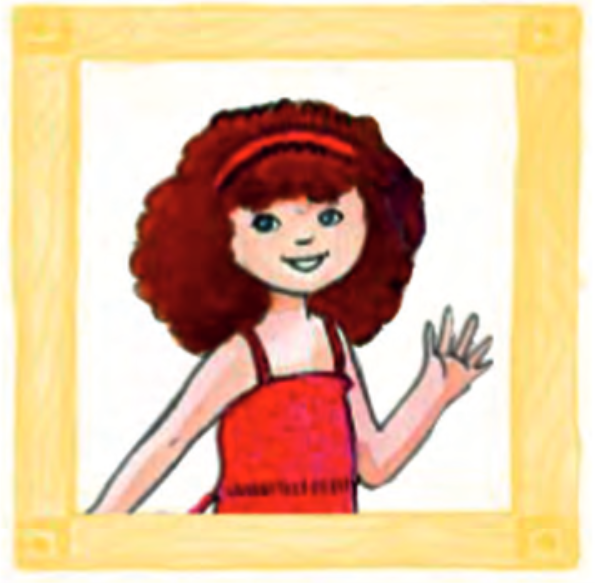 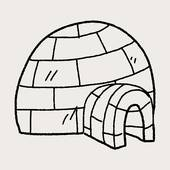 ιππότης
ιπποπόταμος
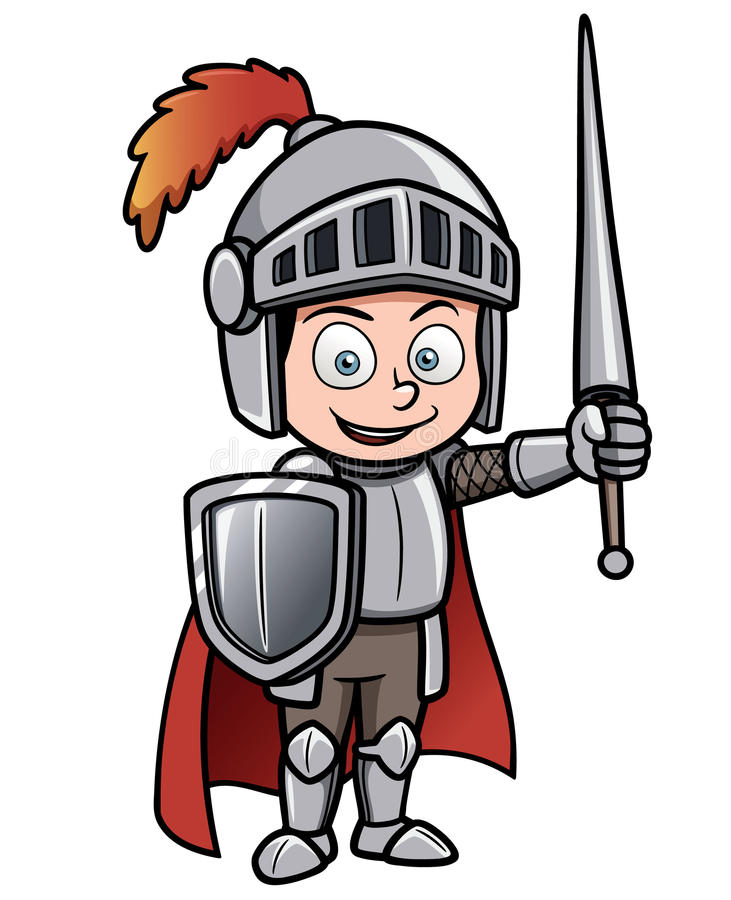 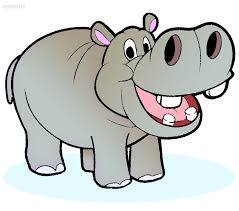 Ι
ι
ιγκλού
Ιωάννα
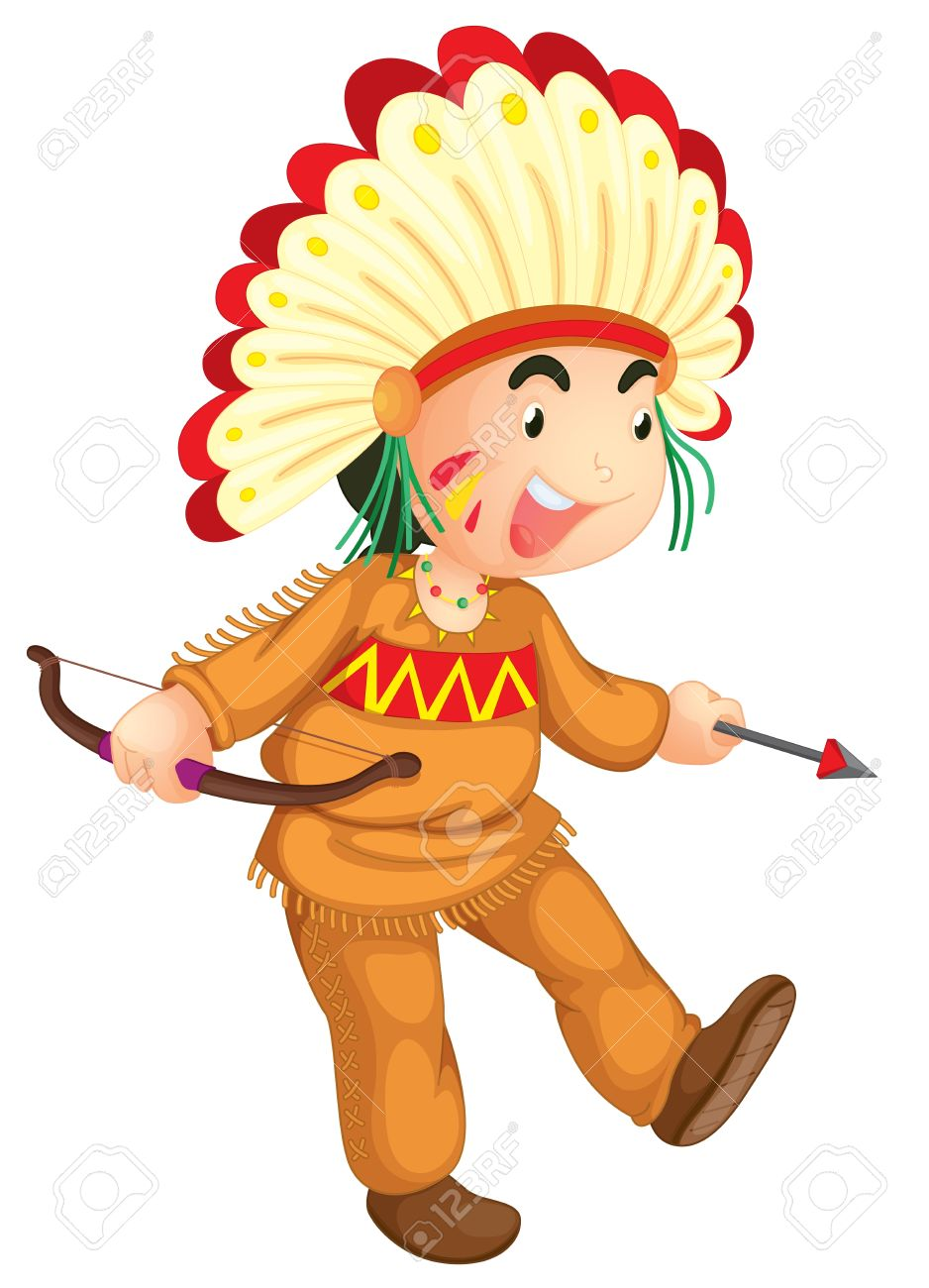 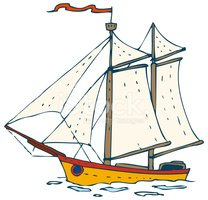 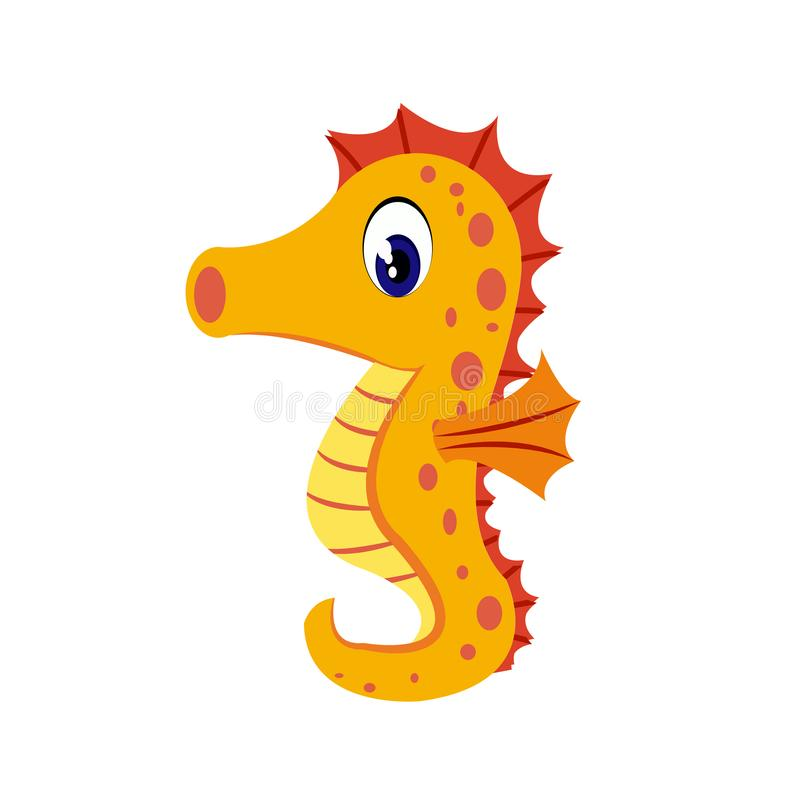 ινδιάνος
ιστιοφόρο
ιππόκαμπος
Πώς γράφουμε το Ι ι
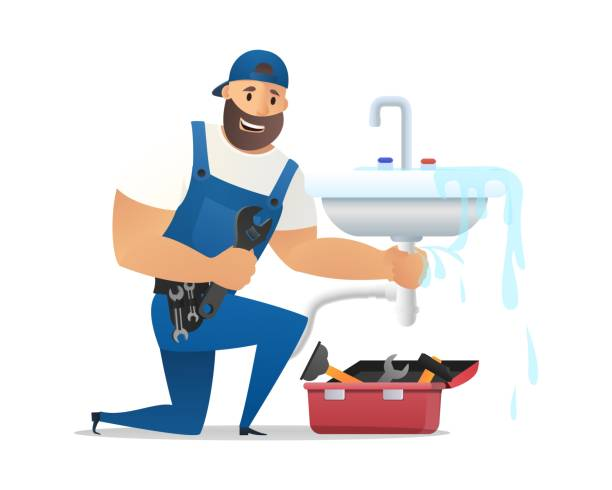 υπολογιστής
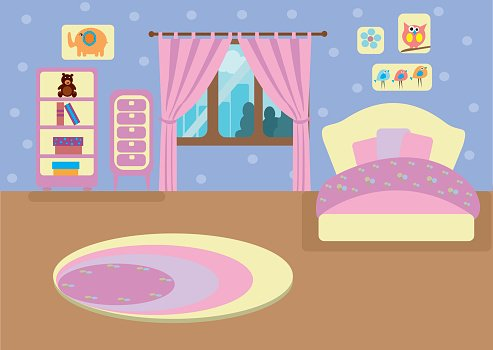 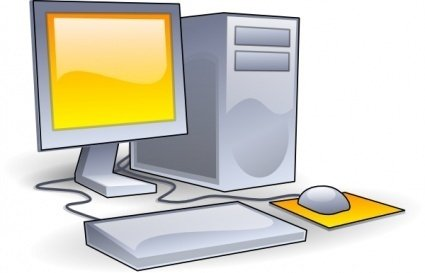 ύαινα
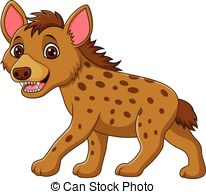 Υ
υ
υδραυλικός
υπνοδωμάτιο
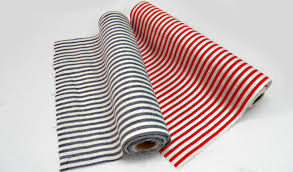 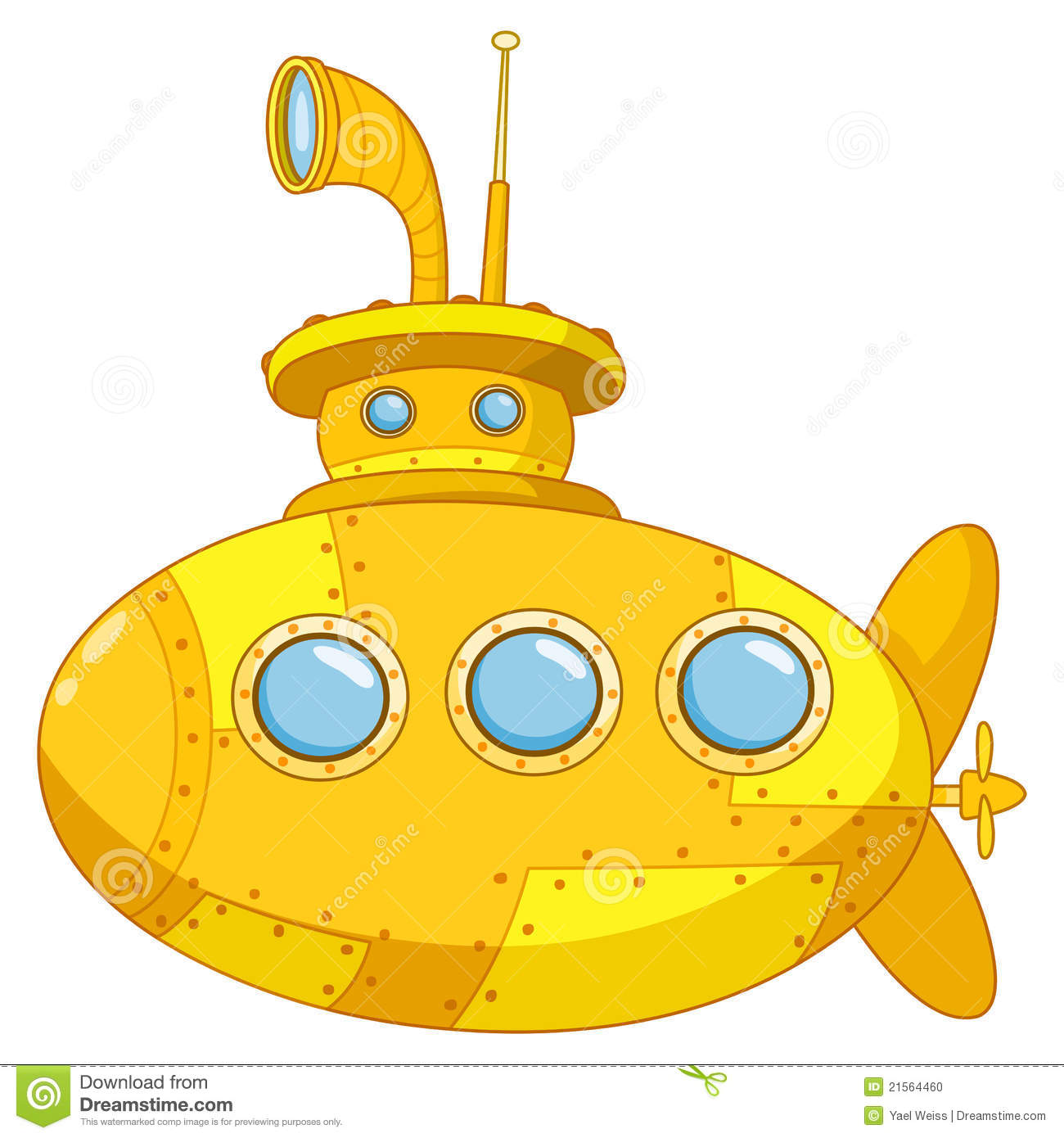 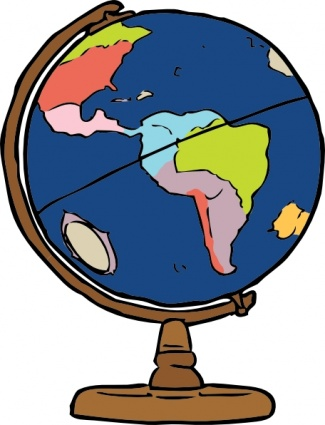 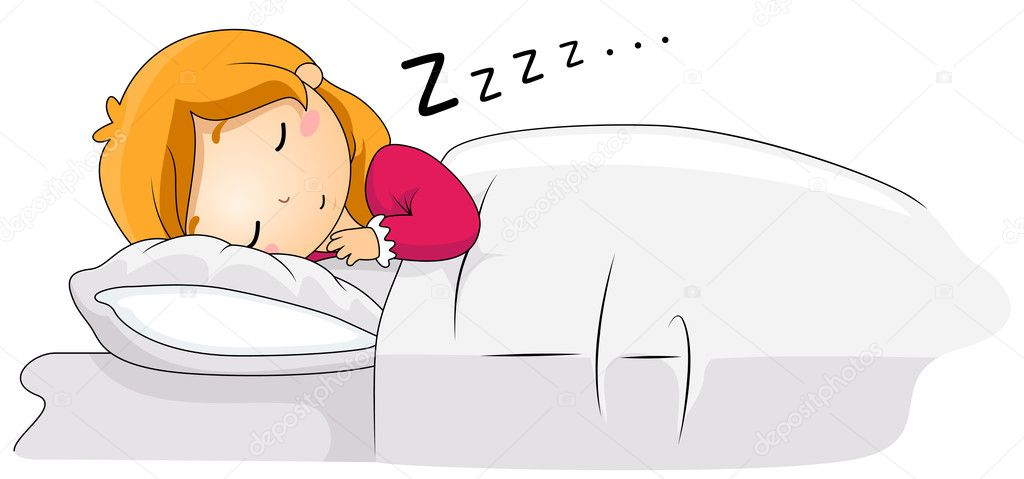 ύφασμα
υποβρύχιο
ύπνος
Υδρόγειος σφαίρα
Πώς γράφουμε το Υ υ